Pyramid Stacked Cylinders – Slide Template
Lorem Ipsum
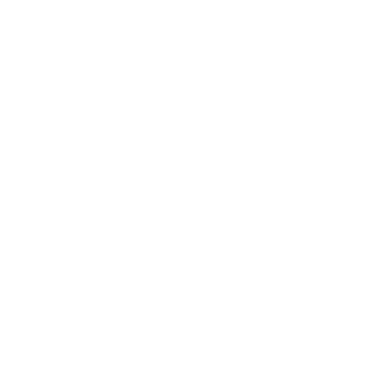 Lorem ipsum dolor sit amet, nibh est. A magna maecenas, quam magna nec quis, lorem nunc. Suspendisse viverra sodales mauris, cras pharetra proin egestas arcu erat dolor, at amet.
Lorem Ipsum
03
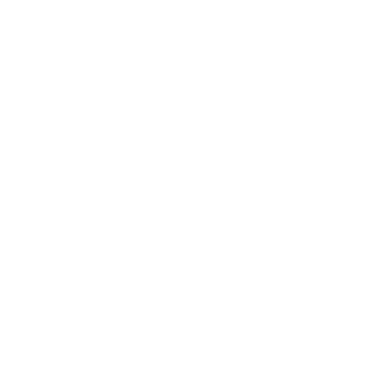 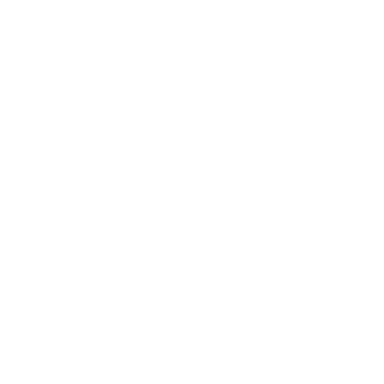 Lorem ipsum dolor sit amet, nibh est. A magna maecenas, quam magna nec quis, lorem nunc. Suspendisse viverra sodales mauris, cras pharetra proin egestas arcu erat dolor, at amet.
02
04
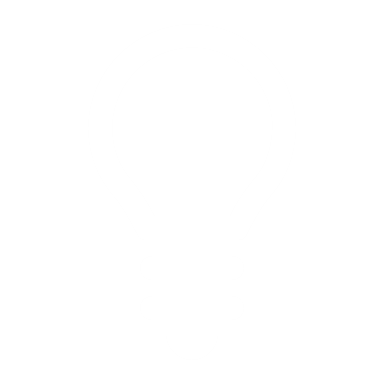 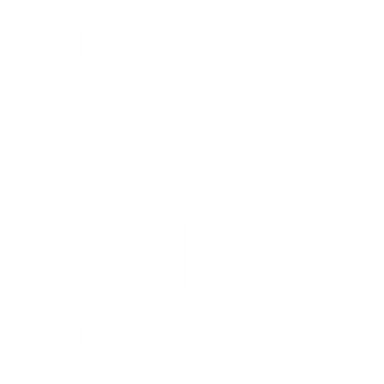 01
05
Lorem Ipsum
Lorem Ipsum
Lorem Ipsum
Lorem ipsum dolor sit amet, nibh est. A magna maecenas, quam magna nec quis, lor.
Lorem ipsum dolor sit amet, nibh est. A magna maecenas, quam magna nec quis, lor.
Lorem ipsum dolor sit amet, nibh est. A magna maecenas, quam magna nec quis, lor.
[Speaker Notes: © Copyright PresentationGO.com – The free PowerPoint and Google Slides template library]
PowerPoint 3-D Format Shapes
Pyramid Stacked Cylinders
Lorem Ipsum
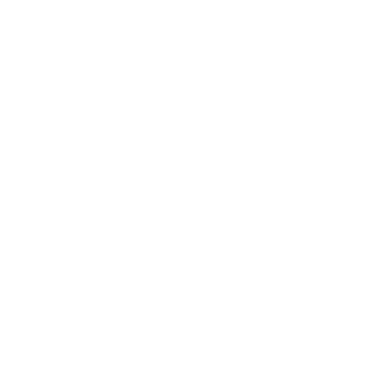 Lorem ipsum dolor sit amet, nibh est. A magna maecenas, quam magna nec quis, lorem nunc. Suspendisse viverra sodales mauris, cras pharetra proin egestas arcu erat dolor, at amet.
Lorem Ipsum
03
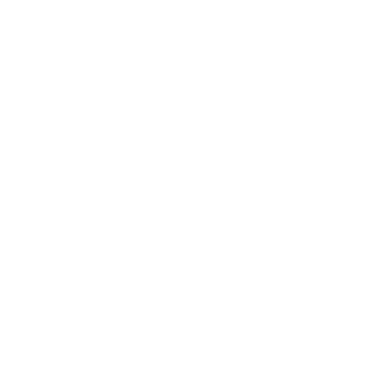 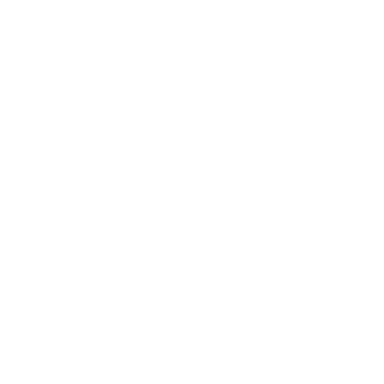 Lorem ipsum dolor sit amet, nibh est. A magna maecenas, quam magna nec quis, lorem nunc. Suspendisse viverra sodales mauris, cras pharetra proin egestas arcu erat dolor, at amet.
02
04
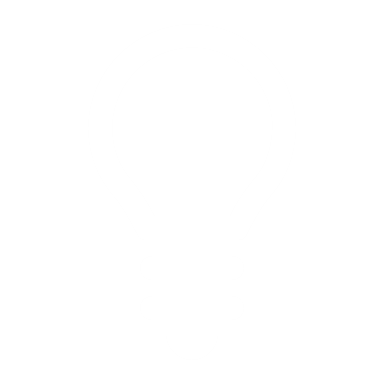 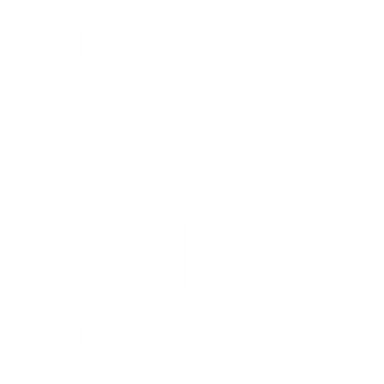 01
05
Lorem Ipsum
Lorem Ipsum
Lorem Ipsum
Lorem ipsum dolor sit amet, nibh est. A magna maecenas, quam magna nec quis, lor.
Lorem ipsum dolor sit amet, nibh est. A magna maecenas, quam magna nec quis, lor.
Lorem ipsum dolor sit amet, nibh est. A magna maecenas, quam magna nec quis, lor.
[Speaker Notes: © Copyright PresentationGO.com – The free PowerPoint and Google Slides template library]
Pyramid Stacked Cylinders – Slide Template
Lorem Ipsum
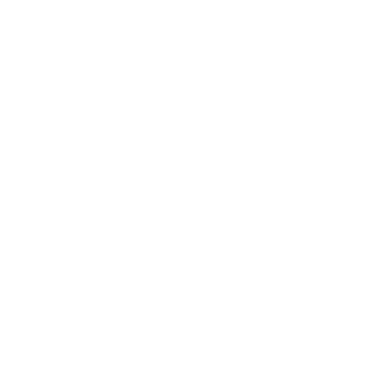 Lorem ipsum dolor sit amet, nibh est. A magna maecenas, quam magna nec quis, lorem nunc. Suspendisse viverra sodales mauris, cras pharetra proin egestas arcu erat dolor, at amet.
Lorem Ipsum
03
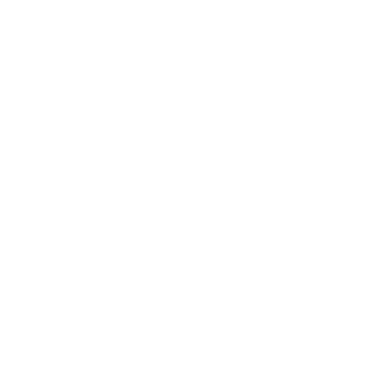 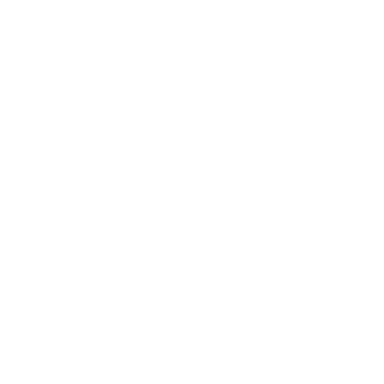 Lorem ipsum dolor sit amet, nibh est. A magna maecenas, quam magna nec quis, lorem nunc. Suspendisse viverra sodales mauris, cras pharetra proin egestas arcu erat dolor, at amet.
02
04
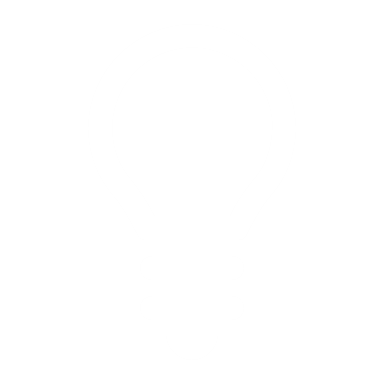 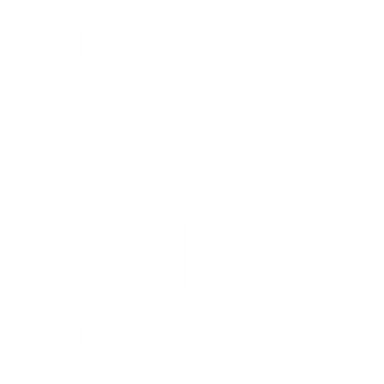 01
05
Lorem Ipsum
Lorem Ipsum
Lorem Ipsum
Lorem ipsum dolor sit amet, nibh est. A magna maecenas, quam magna nec quis, lor.
Lorem ipsum dolor sit amet, nibh est. A magna maecenas, quam magna nec quis, lor.
Lorem ipsum dolor sit amet, nibh est. A magna maecenas, quam magna nec quis, lor.
[Speaker Notes: © Copyright PresentationGO.com – The free PowerPoint and Google Slides template library]
[Speaker Notes: © Copyright PresentationGO.com – The free PowerPoint and Google Slides template library]